第一章 整式的乘除
整式的乘法
第3课时
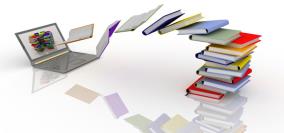 WWW.PPT818.COM
多项式乘多项式
问题1  (a+b)X= ?
(a+b)X=aX+bX
当X=m+n时, (a+b)X=?
(a+b)X=(a+b)(m+n)
b
a
m
n
问题2  某地区在退耕还林期间，有一块原长m米，宽为a米的长方形林区增长了n米，加宽了b米，请你表示这块林区现在的面积.
b
a
m
n
你能用不同的形式表示所拼图的面积吗？
mb
nb
ma
na
这块林区现在长为（m+n）米，宽为（a+b）米.
由于(m+n)(a+b)和(ma+mb+na+nb)表示同一块地的面积，故有：
ma
+ mb
+ na
+ nb.
(m+n)(a+b)=
如何进行多项式与多项式相乘的运算？
实际上，把(m+n)看成一个整体，有：
=  (m+n)a+(m+n)b
(m+n)(a+b)
= ma+mb+na+nb.
2
1
3
4
多项式乘以多项式
多项式与多项式相乘，先用一个多项式的每一项分别乘以另一个多项式的每一项，再把所得的积相加.
1
2
3
4
am
+an
=
(a+b)(m+n)
+bm
+bn
多乘多顺口溜：
多乘多，来计算，多项式各项都见面，
乘后结果要相加，化简、排列才算完.
计算:（1）(1－x)(0.6－x)；     (2)(2x+y)(x－y)；
例1
解： (1) 原式=1×0.6－1×x－x·0.6+x·x
                        =0.6－x－0.6x+x2        
                        =0.6－1.6x+x2；
(2) 原式=2x·x－2x·y+y·x－y·y
             =2x2－2xy+xy－y2
                    =2x2－xy－y2；
注意:(1)漏乘;(2)符号问题;(3)最后结果应化成
     最简形式（是同类项的要合并）.
(3) (x+y)(x2－xy+y2).
解：原式=x·x2－x·xy+xy2+x2y－xy2+y·y2
                  =x3－x2y+xy2+x2y－xy2+y3
                  = x3+y3.
先化简，再求值：(a－2b)(a2＋2ab＋4b2)－a(a－5b)(a＋3b)，其中a＝－1，b＝1.
例2
解：原式＝a3－8b3－(a2－5ab)(a＋3b)
        ＝a3－8b3－a3－3a2b＋5a2b＋15ab2
        ＝－8b3＋2a2b＋15ab2.
   当a＝－1，b＝1时，原式＝－8＋2－15＝－21.
方法总结：化简求值的题型，一定要注意先化简，
再求值，不能先代值，再计算．
解：原式
1.判别下列解法是否正确，若错请说出理由.
解：原式
2.计算：(1)(x−3y)(x+7y)；      (2)(2x + 5y)(3x−2y).
解:（1）原式=x2+7xy−3yx−21y2
= −x2 +4xy−21y2；
（2）原式=2x•3x −2x• 2y+5 y• 3x−5y•2y
=6x2−4xy+15xy−10y2
=6x2+11xy−10y2.
3.计算求值：(4x+3y)(4x－3y)+(2x+y)(3x－5y)，其中
  x=1,y=－2.
解:原式=
当x=1,y=－2时，原式=22×12－7×1×(－2)
－14×(－2)2=22+14－56=－20.
4.计算：
5            6
(-3)         (-4)
2            (-8)
(-5)          6
观察上面四个等式，你能发现什么规律？并应用这个规律解决下面的问题.
口答：
b
数学
a
七年级(下)
姓名：____________
c
5.小东找来一张挂历画包数学课本．已知课本长a厘米，宽b厘米，厚c厘米，小东想将课本封面与封底的每一边都包进去m厘米，问小东应在挂历画上裁下一块多大面积的长方形？
b
b
a
c
m
m
面积：(2m+2b+c)(2m+a)
解：(2m+2b+c)(2m+a)
=  4m2+2ma+4bm+2ab+2cm+ca.
答：小东应在挂历画上裁下一块（4m2+2ma+4bm
+2ab+2cm+ca）平方厘米的长方形.
课堂小结
多项式与多项式相乘，先用一个多项式的每一项分别乘以另一个多项式的每一项，再把所得的积相加
运算法则
多项式乘多项式
(a+b)(m+n)=am+an+bm+bn
实质上是转化为单项式×多项式的运算
不要漏乘；正确确定各项符号；结果要最简
注意
(x－1)2=(x－1)(x－1)，而不是x2－12.
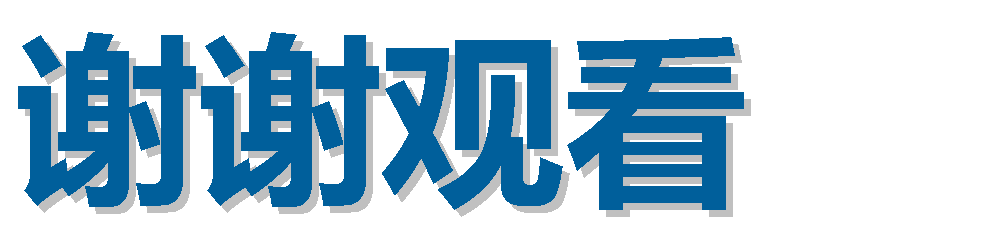 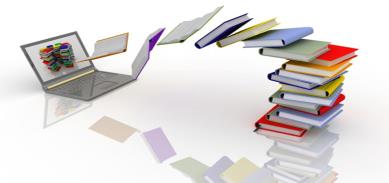